Functions
functions
return
scoping
arguments
keyword arguments
*, **
global variables
(Simple) functions
You can define your own functions using:
	def function-name (var1, ..., vark):
	          body code
var1, ..., vark are the formal parameters
If the body code executes
	return expression
the result of expression will be returned by the function. If expression is omitted or the body code terminates without performing return, then None is returned
When calling a function name(value1,..., valuek)body code is executed with vari=valuei
[Speaker Notes: recap slide last lecture]
Questions – poly(3, "10", '3') ?
def poly(z, x, y):
    return z * x + y

 33
 1010103
 '33'
 '1010103'
 TypeError
 Don’t know
Why functions ?
Avoid writting the same code multiple times, re-usability
Be able to name a functionality
Clearly state the functionality of a piece of code, abstraction:Input = arguments, output = return value (and/or side effects)
Encapsulate code with clear interface to the dependency to the outside world/code
Share functionality in modules/libraries/packages with other users, code sharing
Increase readability of code, smaller independent blocks of code
Easier systematically testing of code
...
Local variables in functions
The formal arguments and variables assigned to in the body of a function are created as temporary local variables
state just before return b
Global variables
Variables in function bodies that are only read, are considered access to global variables
state just before returning from 2nd nice_print
Global vs local variables
If a function contains an assignment to a variable, the variable is local throughout the function – also before the first assignment
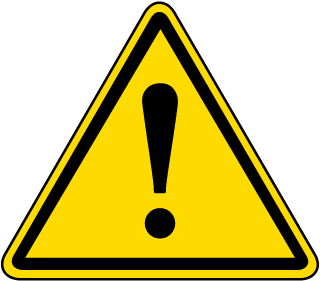 global
Global variables that should be updated  in the function body must be declared global in the body:
global variable, variable, ...
Note: If you only need to read a global variable, it is not required to be declared global (but would be polite to the readers of your code)
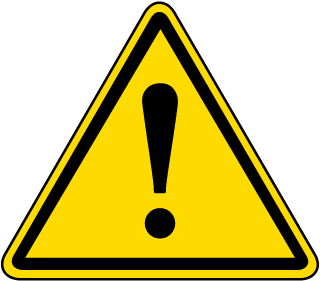 Since counter assigned in body, counter will be considered to be a local variable
[Speaker Notes: globals() returns a dictionary containing all global variables, and can be modified:
globals()[‘z’] = 42
assigns global variable z value 42

“import this” – The Zen of Python: “Explicit is better than implicit”.]
Question – What value is printed ?
6
7
8
9
10
11
12
Don’t know
x = 1
def f(a):
	global x
	x = x + 1
	return a + x
print(f(2) + f(4))
Arbitrary number of arguments
If you would like your function to be able to take a variable number of additional arguments in addition to the required, add a *variable as the last argument
In a function call variable will be assigned a tuple with all the additional arguments
[Speaker Notes: Arguments after *L must be keyword arguments

Note that a,*b, c = 1,2,3,4,5 creates b as a list instead of a tuple, and there can be more variables after *]
Unpacking a list of arguments in a function call
If you have list L (or tuple) containing the arguments to a function call, you can unpack them in the function call using *L
		L = [x, y, z]
		f(*L)
is equivalent to calling
		f(L[0], L[1], L[2])
i.e.
		f(x, y, z)
Note that f(L) would pass a single argument to f, namely a list
In a function call several * expressions can appear, e.g. f(*L1, x, *L2, *L3)
[Speaker Notes: import matplotlib.pyplot as plt
points = [(1, 3), (2, 1), (5, 6)]
plt.plot(*zip(*points))]
[Speaker Notes: Alternative:
def dist(p, q):
    x_p, y_p = p
    x_q, y_q = q
    return norm(x_p - x_q, y_p - y_q)]
Question – How many arguments should f take ?
4
5
6
7
8
9
10
Don’t know
a = [1, 2, 3]
b = [4, 5]
c = (6, 7, 8)
d = (9, 10)
f(*a, b, c, *d)
[Speaker Notes: “at least 7”]
Question – What is list(zip(*zip(*L))) ?
L = [[1, 2, 3], [4, 5], [6, 7, 8]]

 [(([1, 2, 3],),), (([4, 5],),), (([6, 7, 8],),)]
 [((1, 4, 6),), ((2, 5, 7),)]
 [(1, 2), (4, 5), (6, 7)]
 [(1, 2, 3), (4, 5), (6, 7, 8)]
 [([1, 2, 3], [4, 5], [6, 7, 8])]
 Don’t know
[Speaker Notes: zip(zip(L))
zip(zip(*L))
zip(*zip(*L))
zip(*zip(L))

zip([1,2,3],[4,5]) ignores 3
zip([1,2,3],[4,5], strict=True) reports error – Since Python 3.10
for x, y in zip(L, L[1:])  usefull that default is False]
Keyword arguments
Previously we have seen the following (strange) function calls
	print(7, 14, 15, sep=':', end='')
	enumerate(my_list, start=1)
name= refers to one of the formal arguments, known as a keyword argument
A name can appear at most once in a function call
In function calls keyword arguments must follow positional arguments
Improves readability when arguments have non-obvious order
	complicated_function(
   	    name='Mickey',
   	    city='Duckburg',
 	    state='Calisota',
	    occupation='Detective',
	    gender='Male'	)
[Speaker Notes: plt.plot(*zip(*points), linewidth=10, color='green', solid_capstyle='round')]
Keyword arguments, default values
When calling a function arguments can be ommitted if the corresponding arguments in the function definition have default values argument=value
Arguments with default values must be after those without
Question – What is f(6, z=2) ?
def f(x, y=3, z=7):
	return x + y + z

 10
 11
 16
 TypeError: f() missing 1 required positional argument: 'y' 
 Don’t know
Keyword arguments, mutable default values
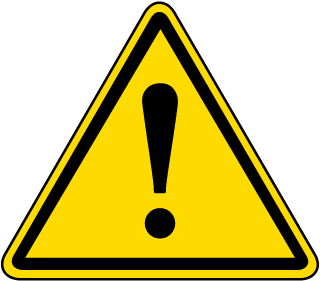 Be carefull: Default value will be shared among calls (which can be usefull)
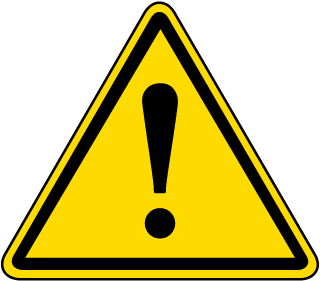 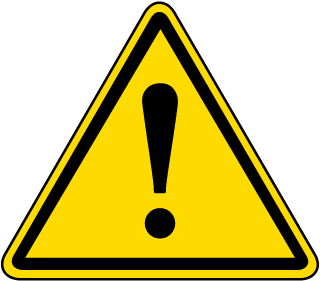 Function call, dictionary of keyword arguments
If you happen to have a dictionary containing the keyword arguments you want to pass to function, you can give all dictionary items as arguments using the single argument **dictionary
[Speaker Notes: Previously seen
D = {'a':1, 'b':2}
{'c': 3, **D}  # inserts all from dictionary in D

Techically: for **object, object must be a mapping, i.e. implementing “.keys” and “.__getitem__”

import matplotlib.pyplot as plt
plt.ion()
plt.plot([1,5],[2,4], color='red', linewidth=5)
style = dict(color='blue', linewidth=5)
plt.plot([1,5],[2,4], **style)]
Function definition, arbitrary keyword arguments
If you want a function to accept arbitrary keyword arguments, add an argument **argument to the function definition
When the function is called argument will be assigned a dictionary containing the excess keyword arguments
Example
non-keyword arguments must appear before keyword arguments
all arguments must have distinct names
[Speaker Notes: example:

make my_print function like print, but with default sep=‘:’

def my_print(*L, **kwargs):
      if 'sep' not in kwargs:
           kwargs['sep'] = ':'
      print(*L, **kwargs)]
A confusing example
Forwarding function arguments
* and ** can e.g. be used to forward (unknown) arguments to other function calls
[Speaker Notes: def mp(*arg, **kw):
    print(*arg, sep=':', **kw)
mp(1, 2, sep=', ')
TypeError: print() got multiple values for keyword argument 'sep']
Local function definitions and namespaces
Function definitions can contain (nested) local function definitions, only accessable inside the function
static/lexical scoping, i.e. can see from the code which variables are in scope
in c, b’s local variables are not visible
stack frame (function c)
stack frame (function b)
3
4
stack frame (function a)
2
1
global  variables
1
2
3
4
= namespace/scope of c
[Speaker Notes: c can see itself since c is in b’s scope

Java: Does not allow nested methos (needs to define a local class)
C: Does not have nested functions]
Example – nested function definitions
[Speaker Notes: Double nested function
x in c hides x in a]
Functions must be defined before you can call them…
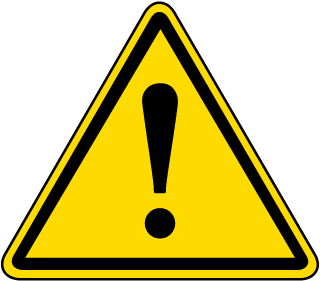 [Speaker Notes: The presence of “def g” makes Python aware that g is local variable

Some programming languages allow you to refer to names first defined further below
Java allows you to refer to classes defined further below in the file
In C functions need to be declared above the usage but can be defined below the usage]
Example – nested functions and default values
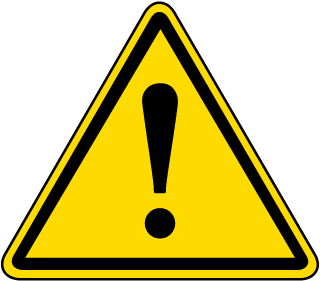 [Speaker Notes: The initialization on construction time is a language design decision, but for efficiency, a default value is only constructed once (makes sense immutable)]
nonlocal
The keyword nonlocal makes local identifiers refer to previously bound variables in the nearest enclosing scope excluding globals

nonlocal variable, variable, ...
docs.python.org/3/reference/simple_stmts.html#the-nonlocal-statement
[Speaker Notes: Without global and nonlocal in the examples the variables x and y would be assumed (unbound) local variables since they are assigned new values]
Positional and keyword only arguments
A function definition can contain / and * as arguments
Arguments before / must be provided as positional arguments in a call
Arguments after * cannot be positional arguments
[Speaker Notes: At most one * and / argument, and * before /.
/ introduced in Python 3.8
* Introduced in Python 3.0
By forcing the usage of keyword only arguments *, the functions can be extended with new positional arguments, and encourage backwards compatible code
help(sum):  sum(iterable, /, start=0)
help(sorted): sorted(iterable, /, *, key=None, reverse=False)

def f(a, /, **kw):
    print(f'{a=} {kw=}’)
>>> f(5, a=7)
a=5 kw={'a': 7}]
A note on Python and functions
Similarities between Python and other languages:

functions are widely supported (sometimes called methods and procedures)
scoping rules is present in many languages (but details differ)

Python specific (but nice):

how to handle global, local and nonlocal variables
keyword arguments
*, **